Эти фигуры разбиты на группы по…..
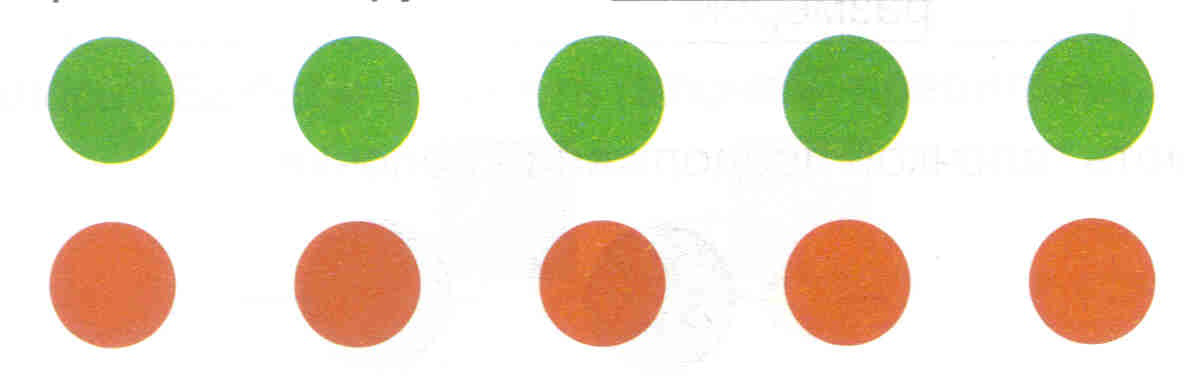 форме
цвету
Какая фигура будет следующей после фиолетового квадрата?
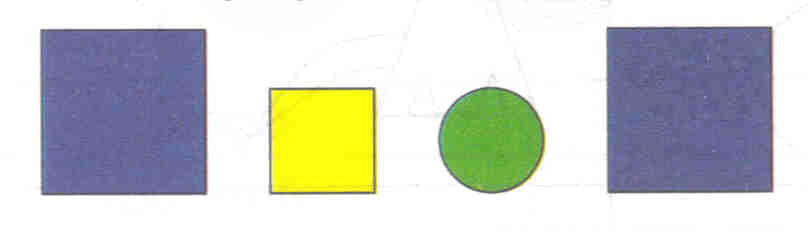 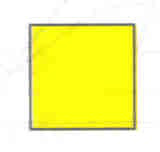 Черный ящик меняет….
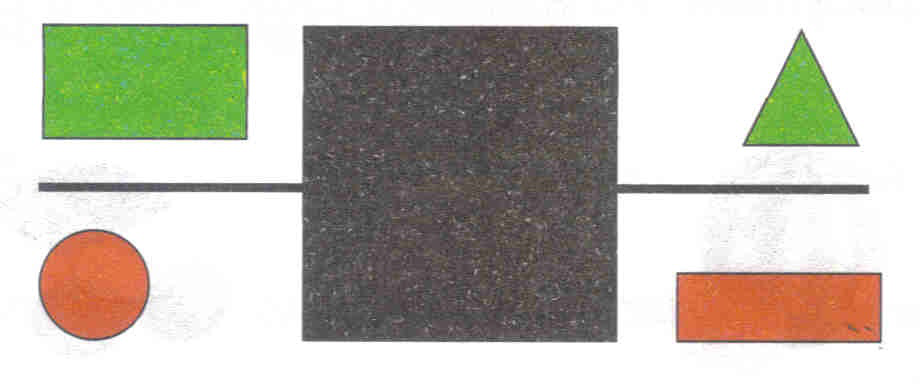 размер
форму
Что изменилось? Соедини стрелками рисунок и соответствующий термин
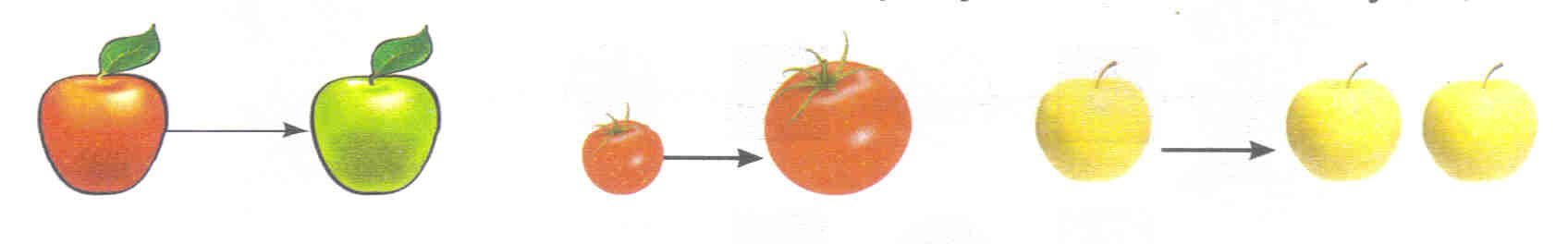 количество
цвет
размер
Покажи стрелками, кто в каком домике живет
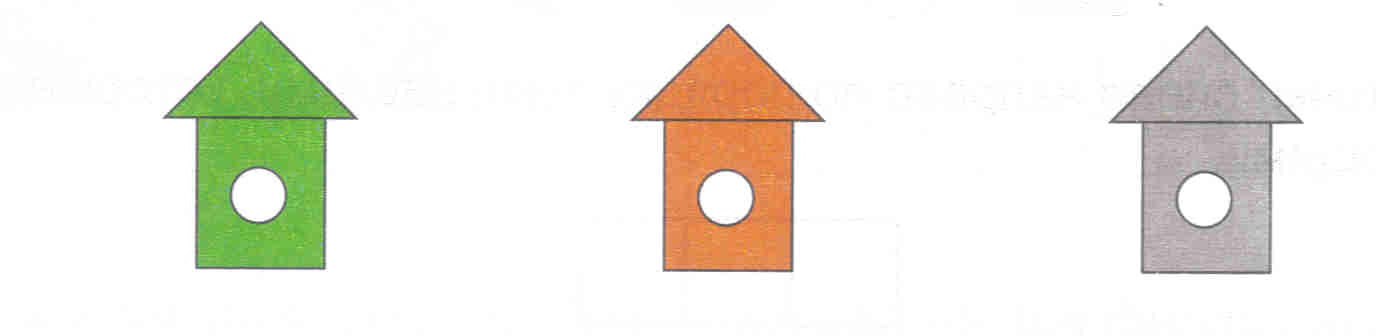 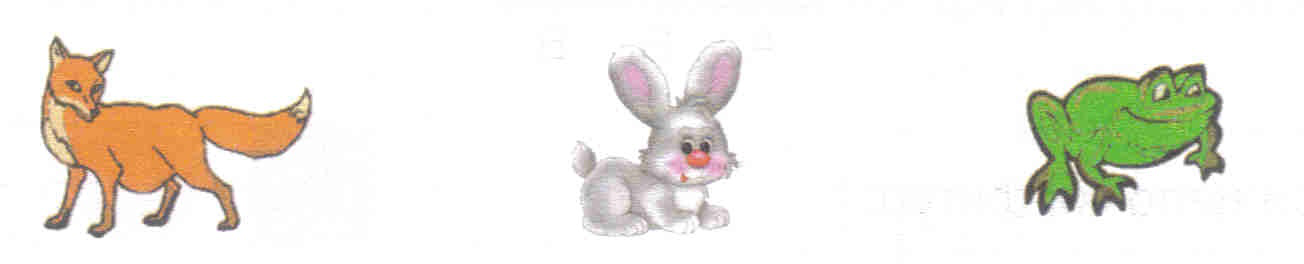